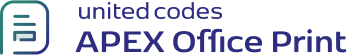 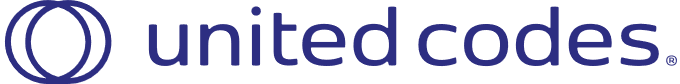 Demo to show the String/Number Comparison in AOP.
Products with quantity greater than 70 are: {#products}{#quantity > 70}
{name} {/quantity > 70}{/products}.
 
Skirt is {#products}{#name === “Skirt”}{availableForDelivery?”available”:”not available”} {/}{/products} for delivery.
Total price of Jacket is ${#products}{#name === “Jacket”}{quantity*price}{/}{/}